МБУ «Библиотека им. Маяковского»
Детский отдел
Читай!  Познавай! Фантазируй!  Твори!
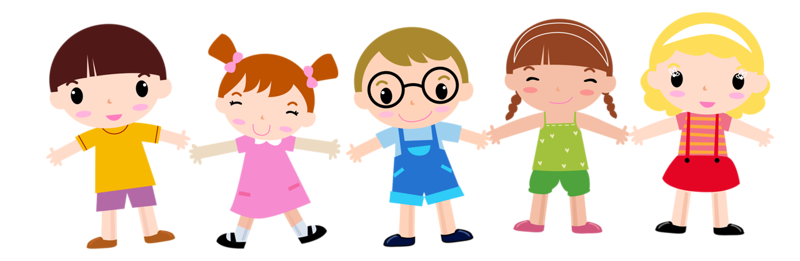 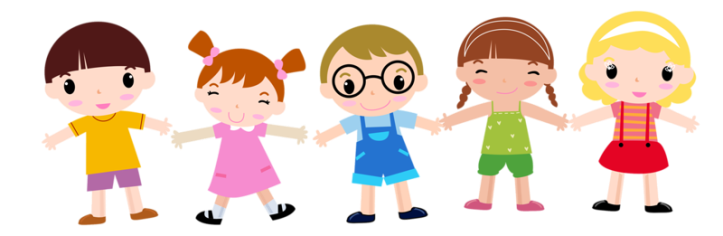 Интерактивный путеводитель
по детскому отделу
Зеленогорск, 2017 г.
Библиотека находится по адресу: улица Бортникова, 3.
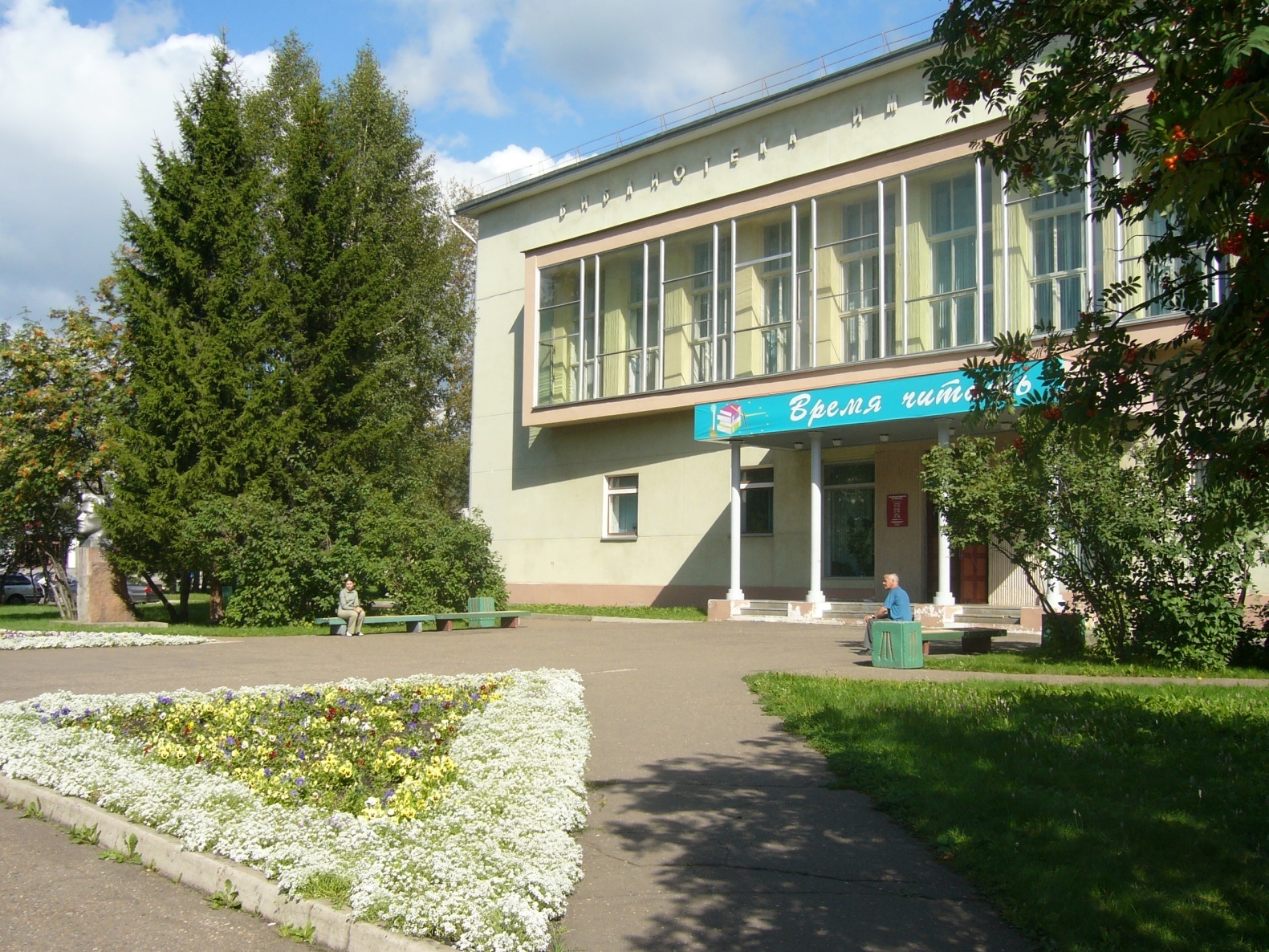 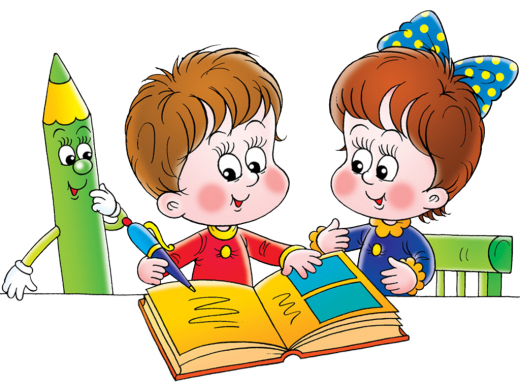 Абонемент для дошкольников «Кузенька»
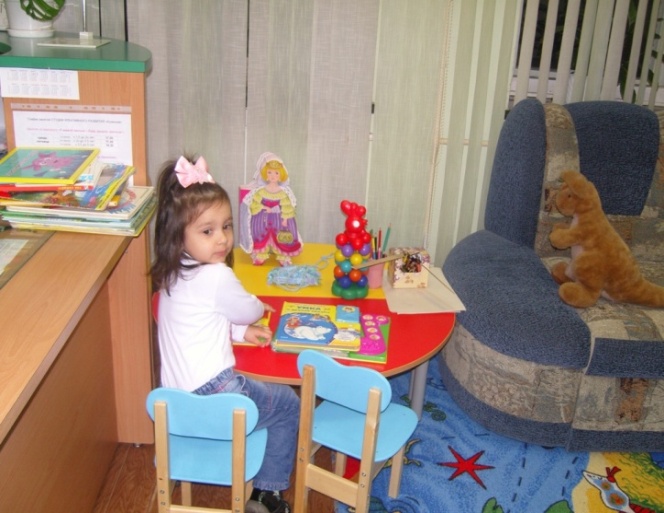 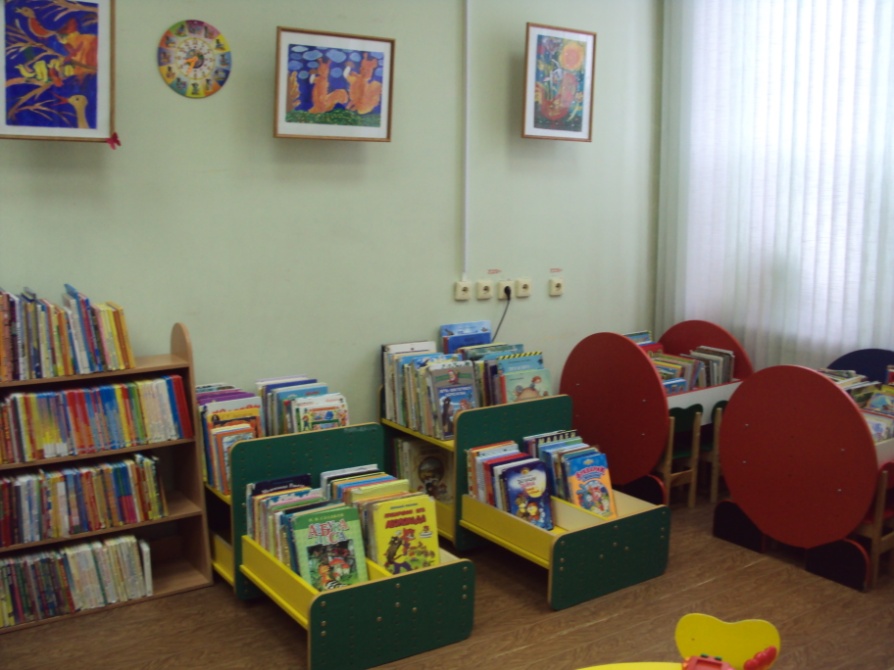 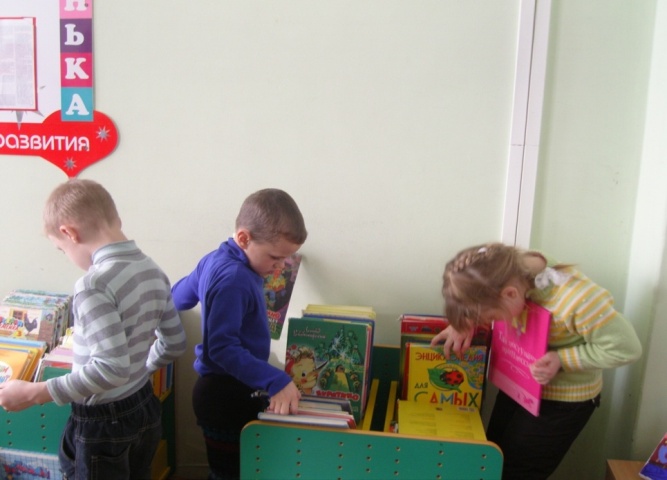 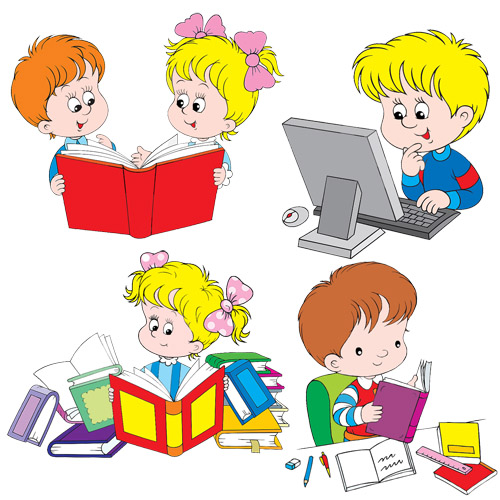 Абонемент для младших школьников «Лукоморье»
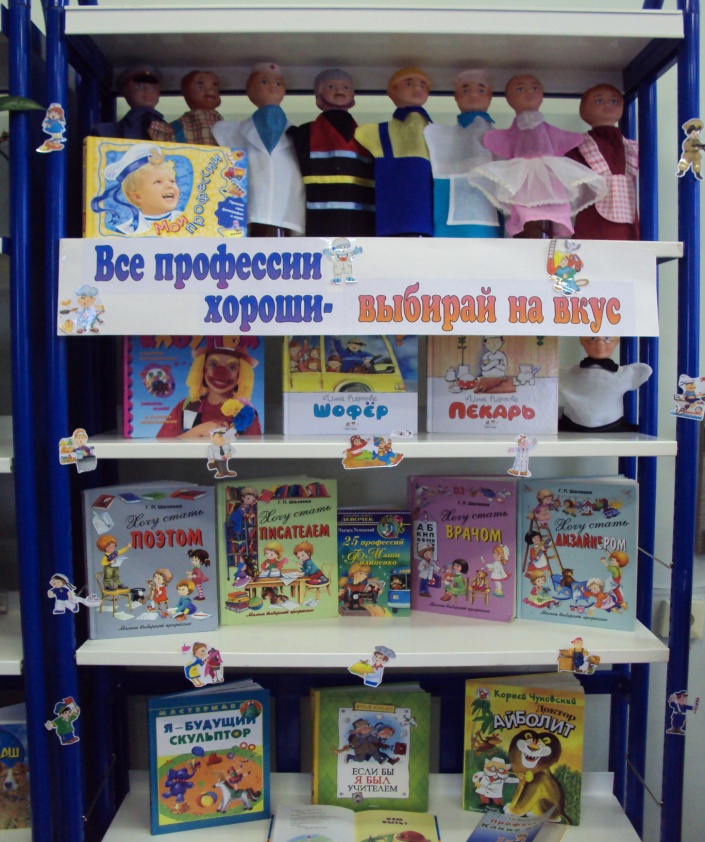 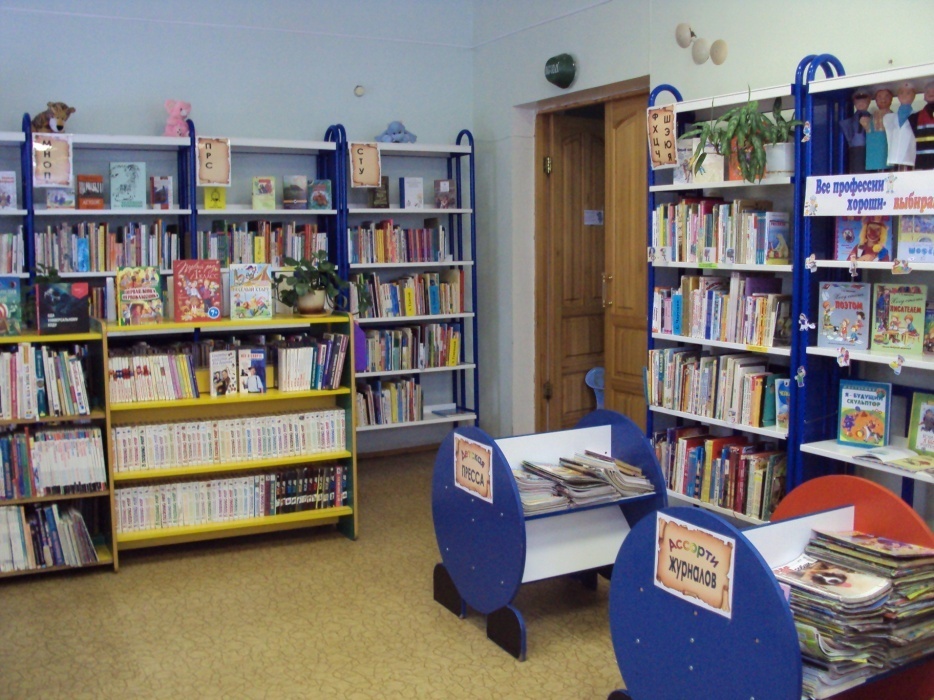 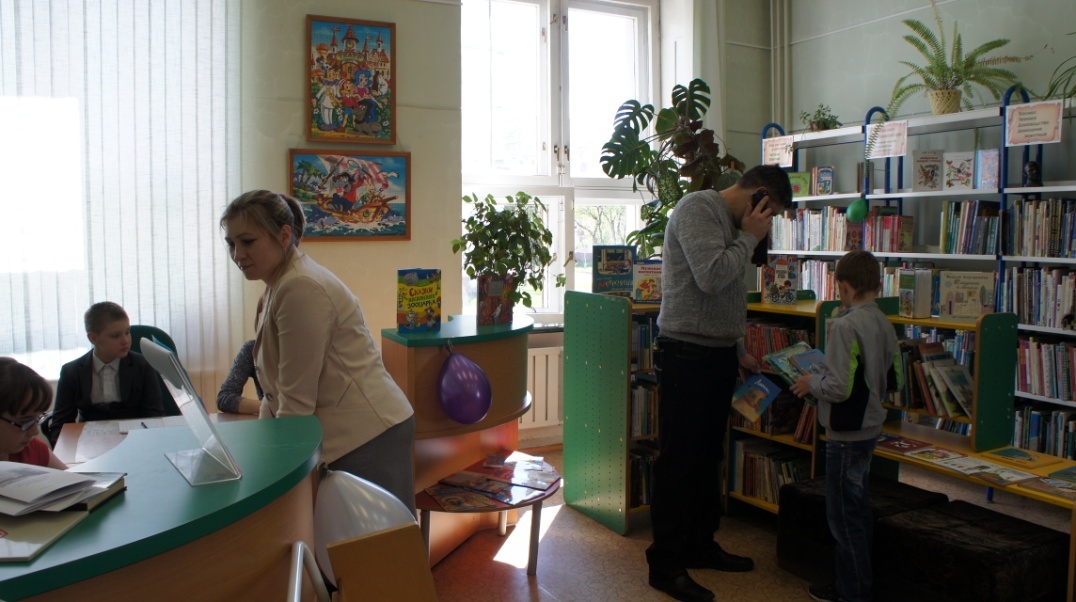 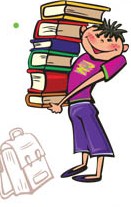 Абонемент для подростков «Ровесник»
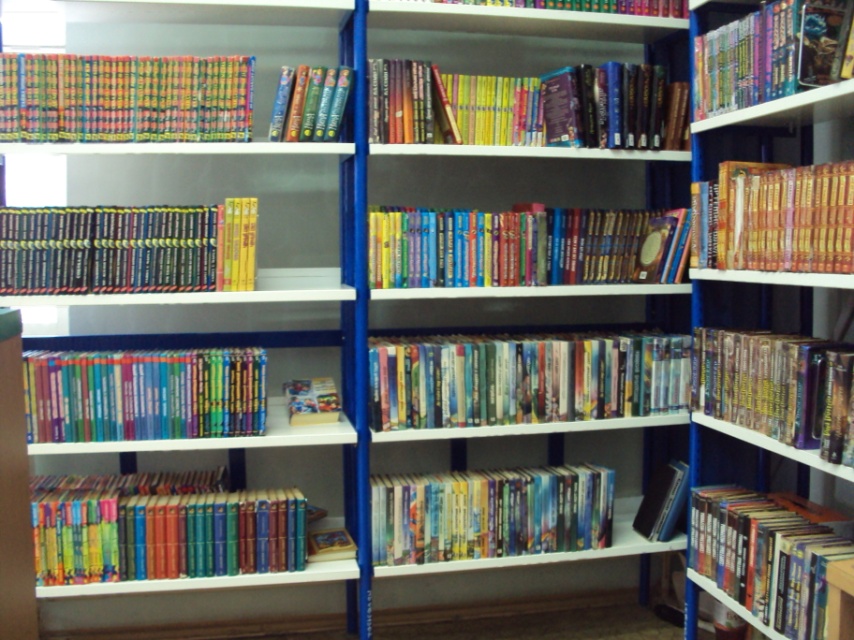 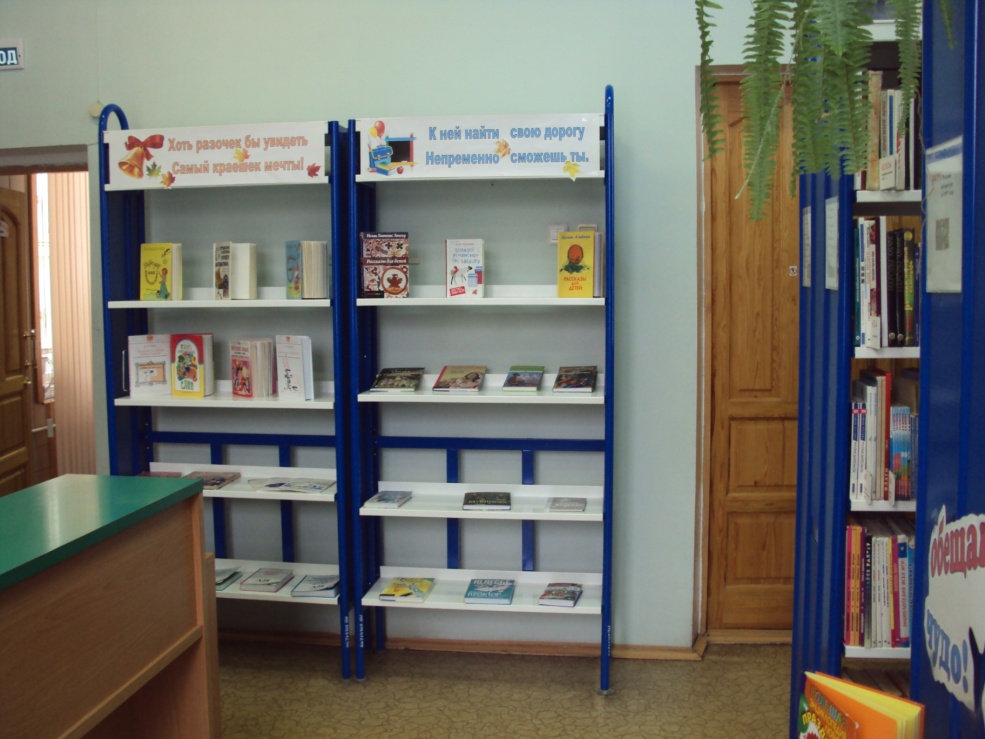 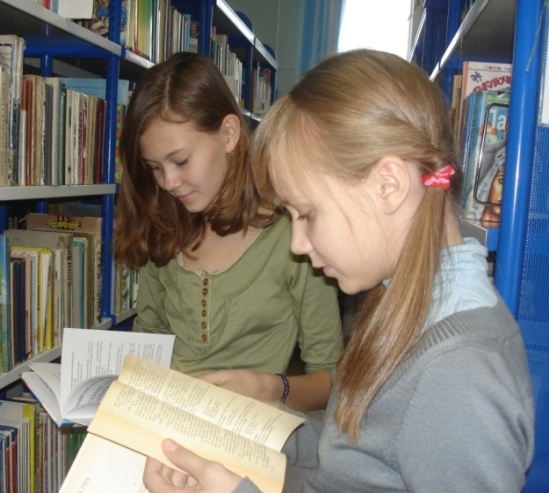 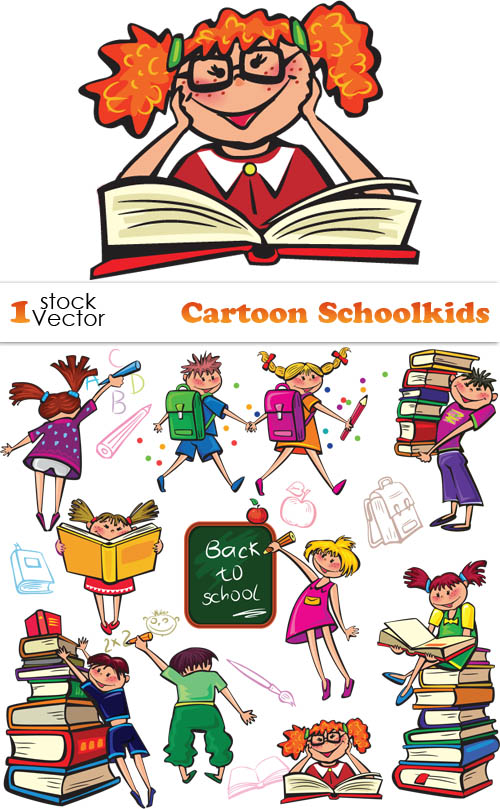 Детский зал делового чтения
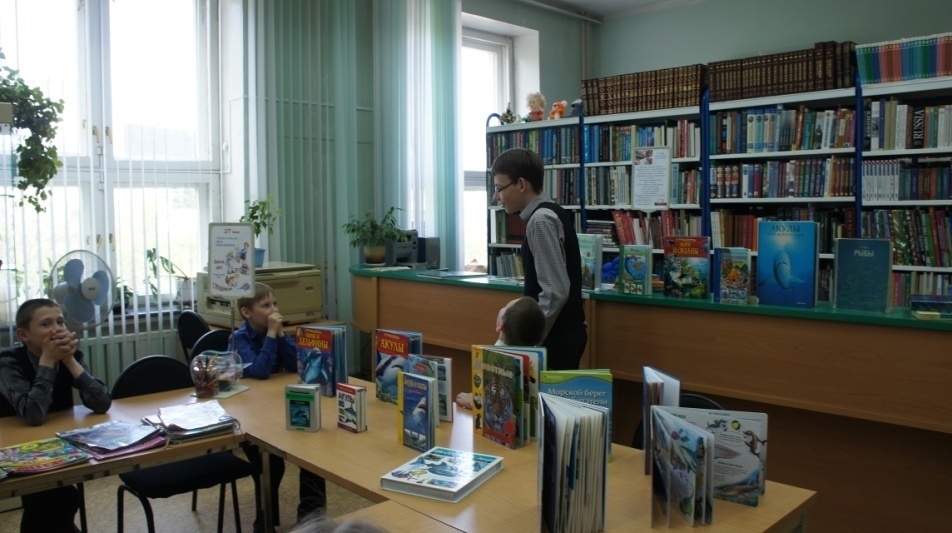 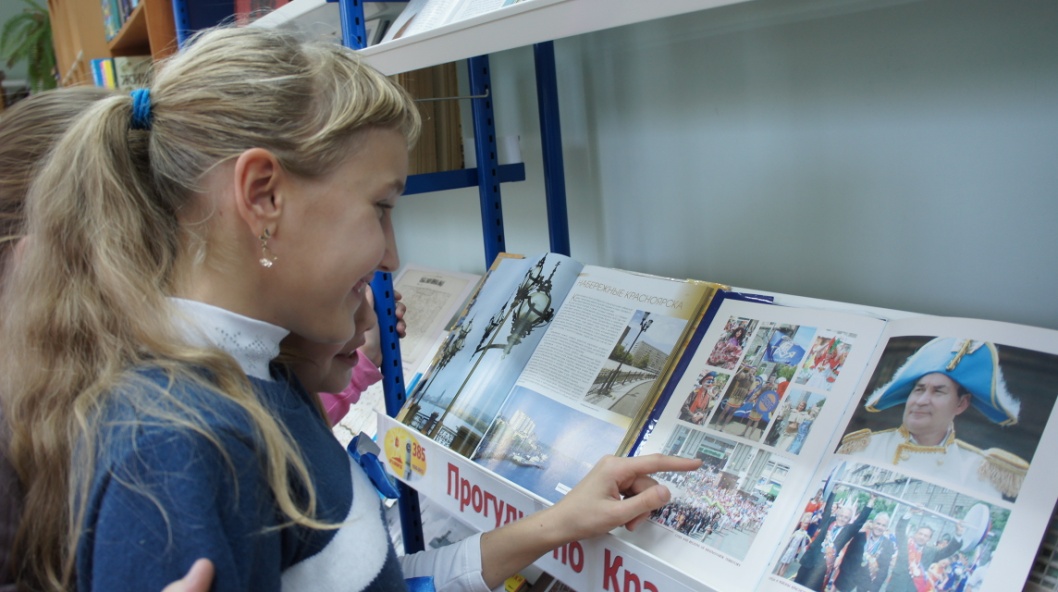 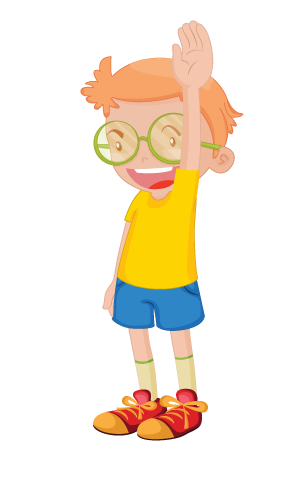 Информационный зал
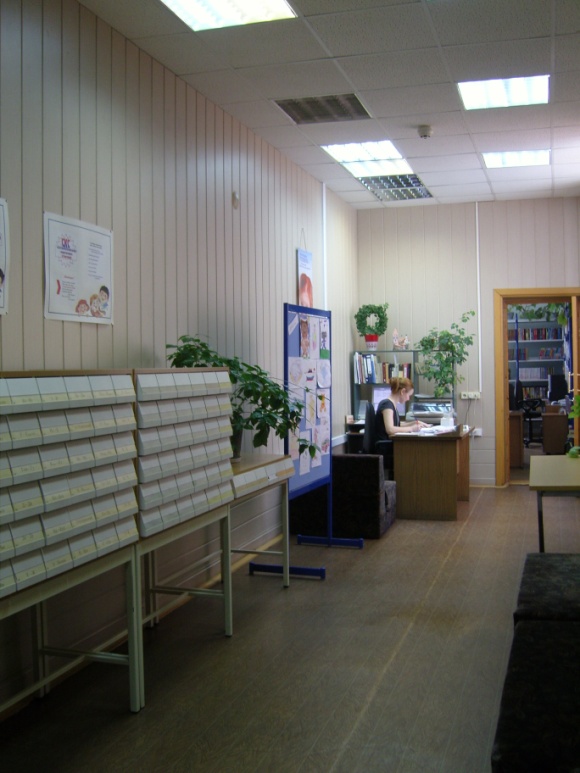 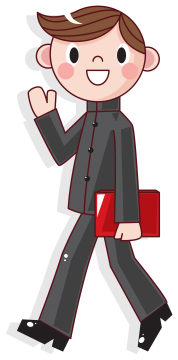 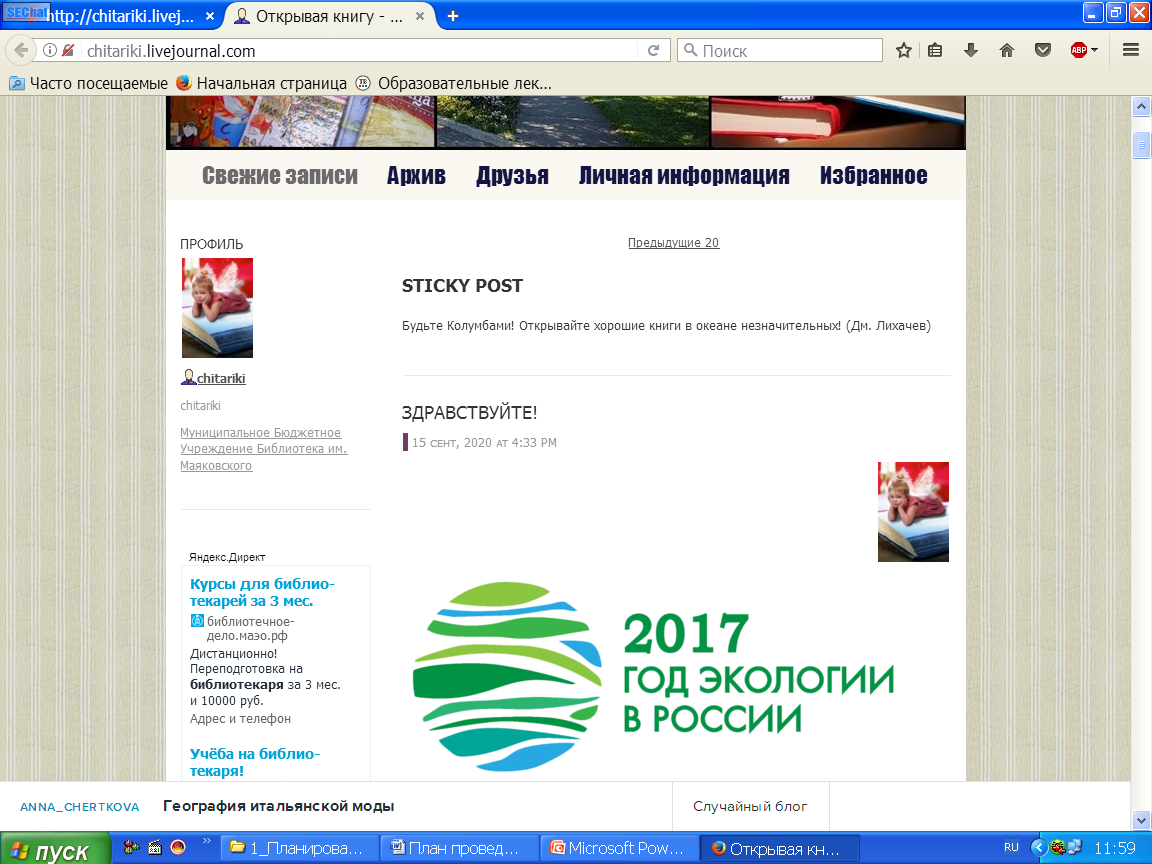 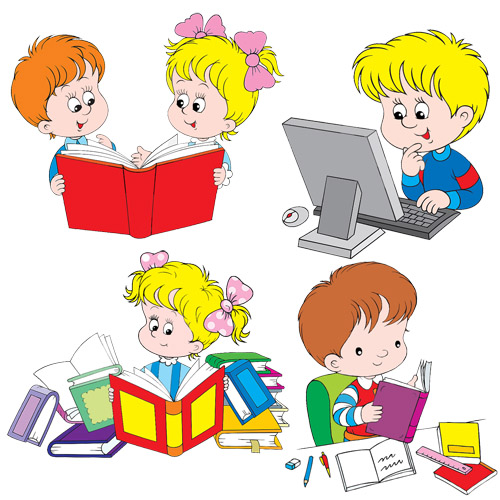 Заходите к нам на блог: 
http://chitariki.livejournal.com
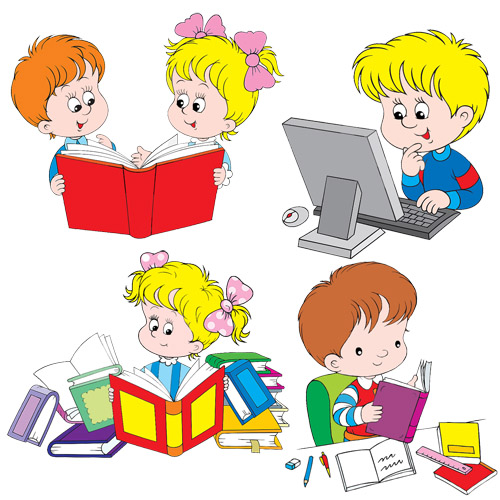 Компьютерный зал
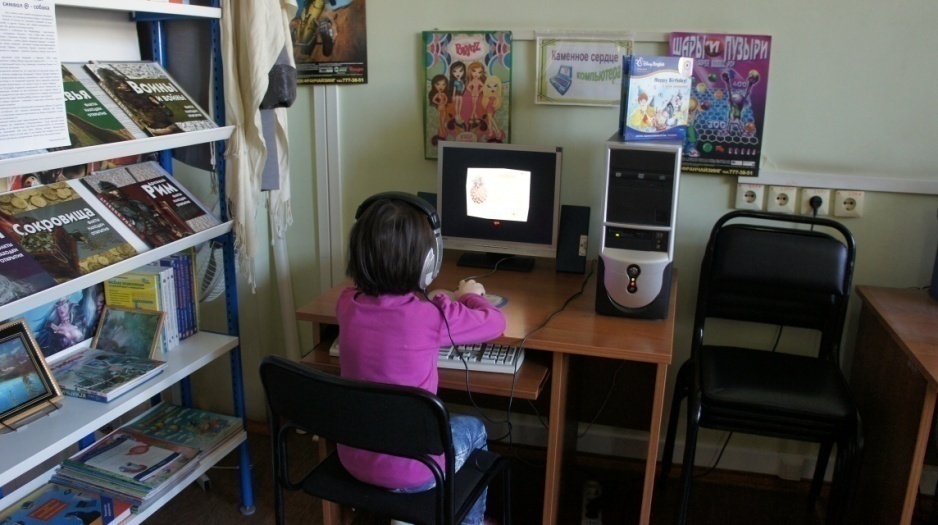 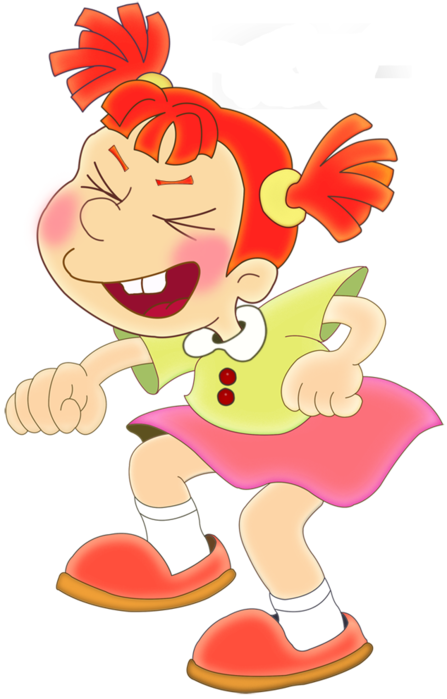 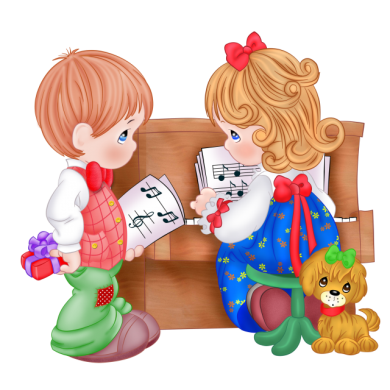 Зал мультимедиа
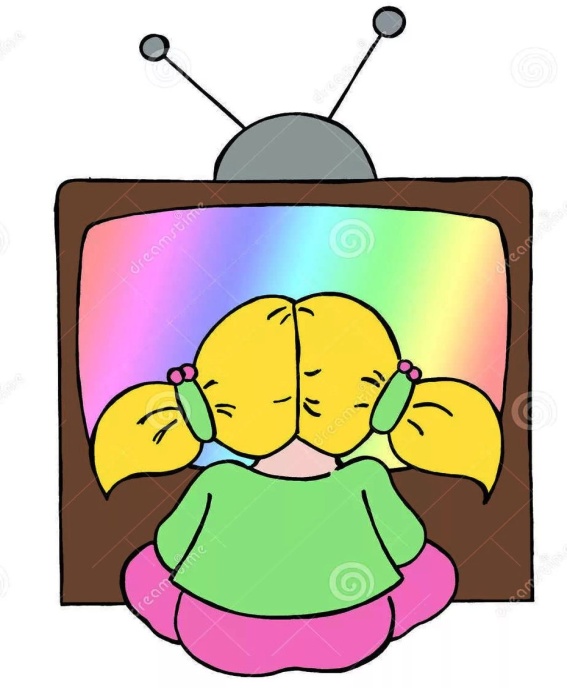 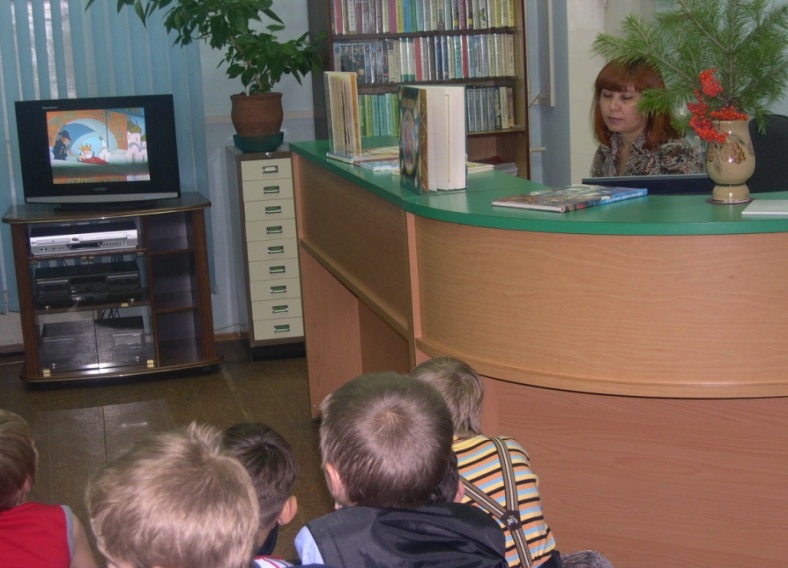 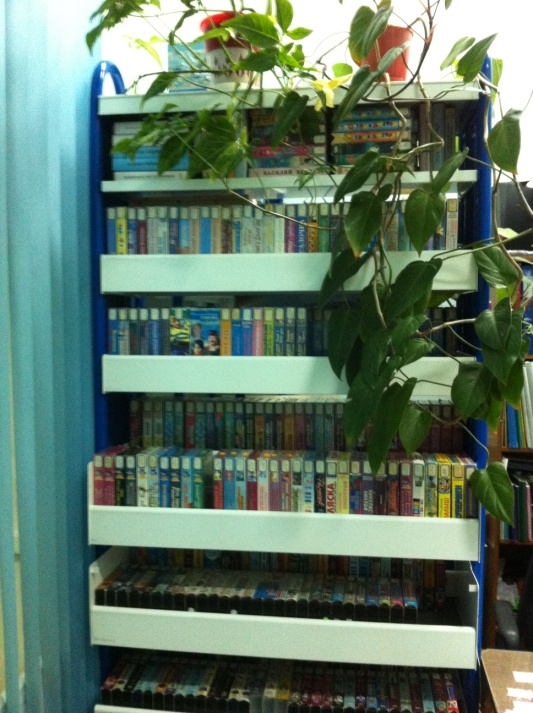 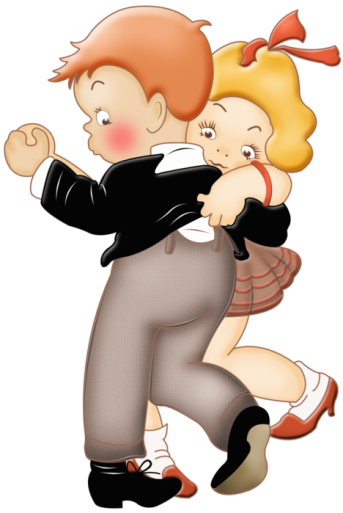 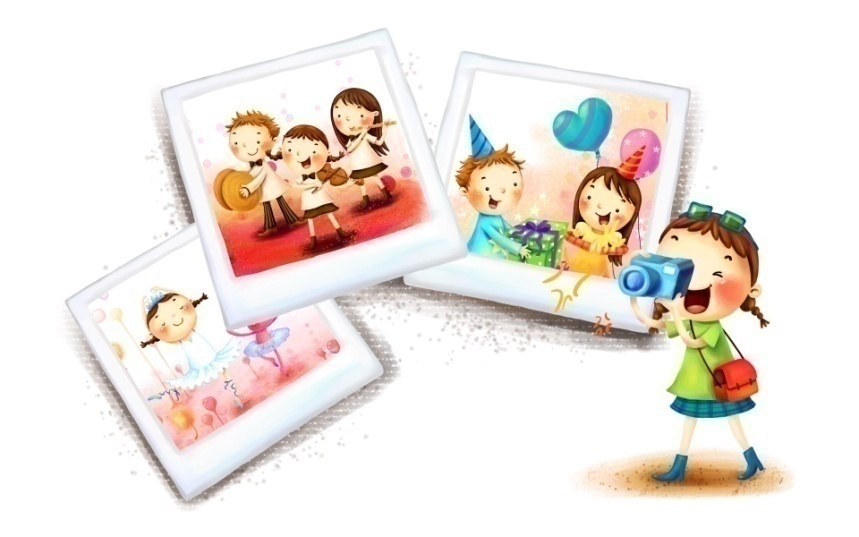 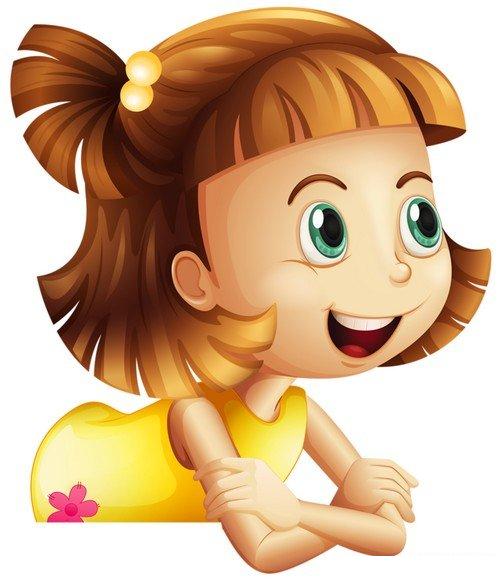 Солнечный зал
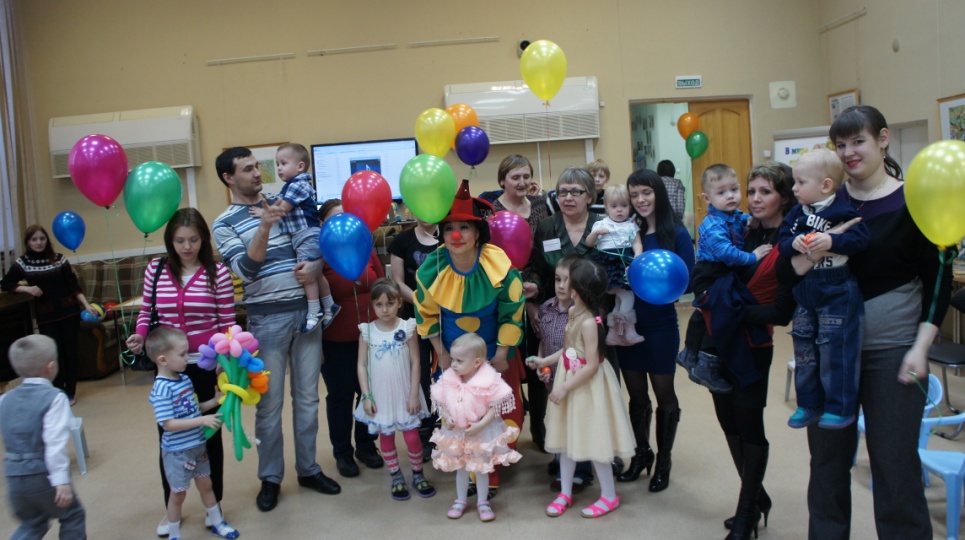 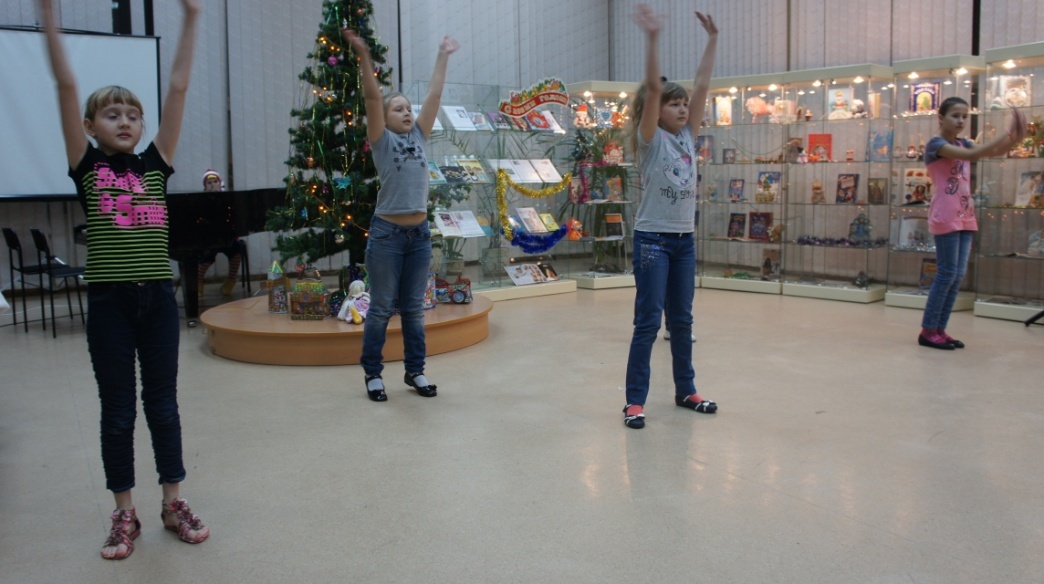 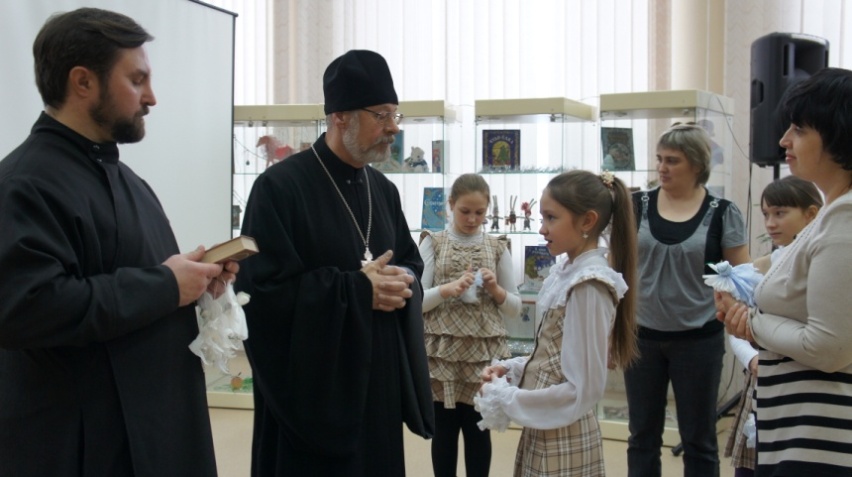 В детском отделе для читателей работают клубы:
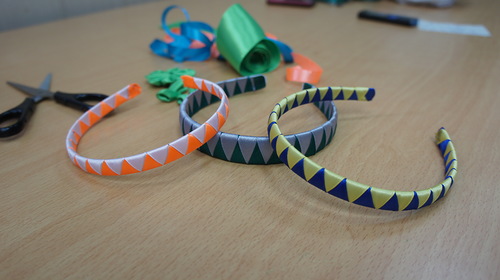 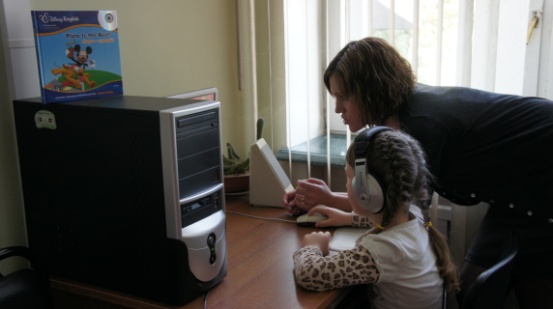 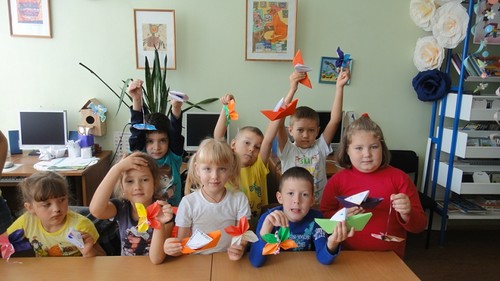 «Оригами»
«Волшебная лента»
«Крутой юзер»
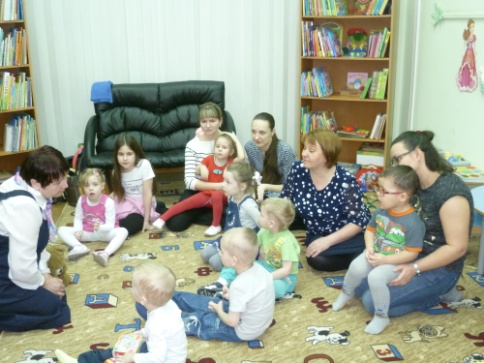 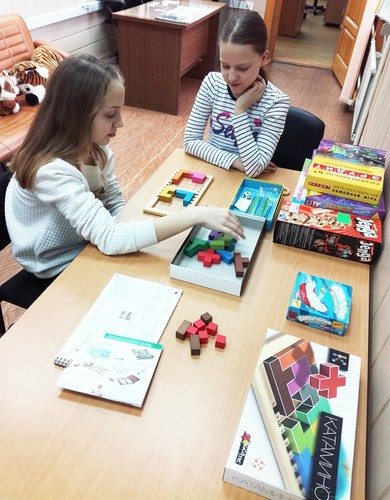 «Солнечные зайчики»
«Фишка»
Часы работы детского отдела
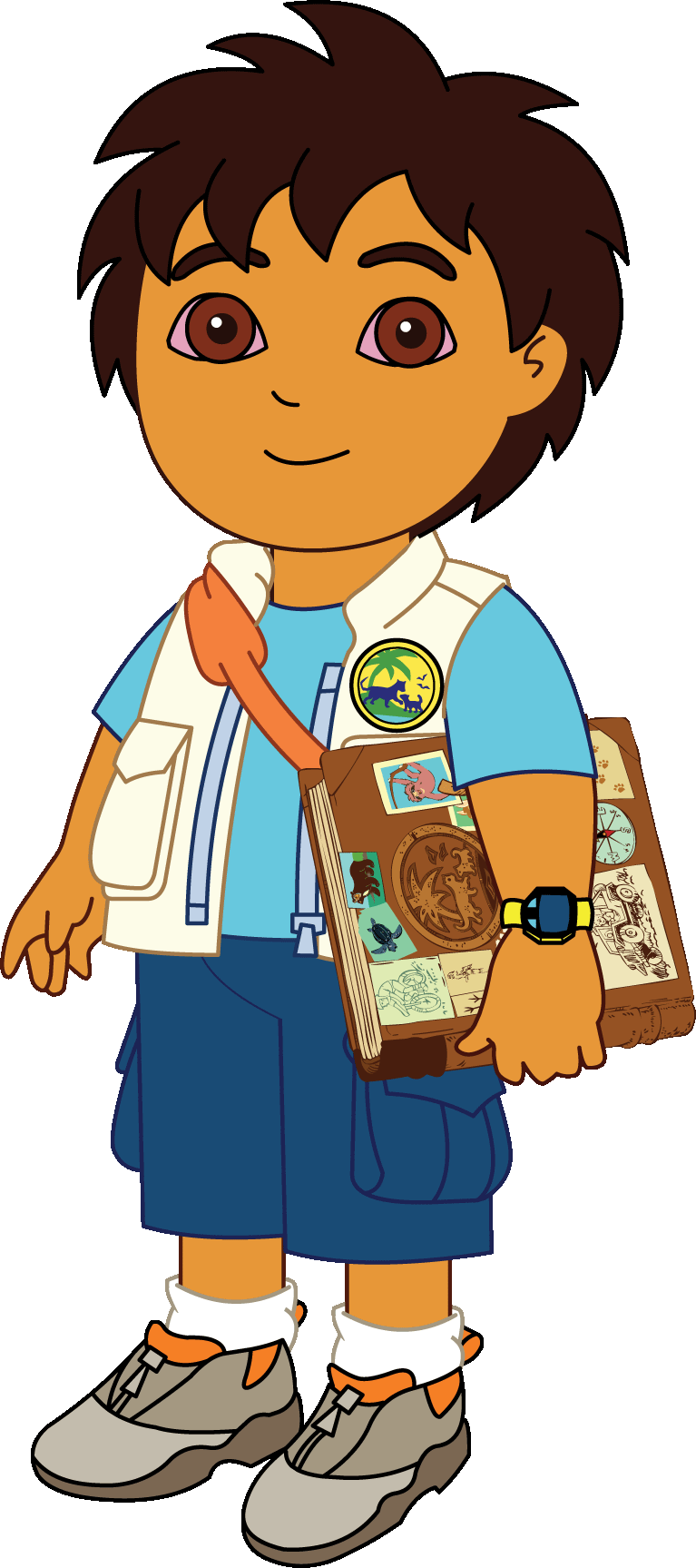 Понедельник, вторник, среда, четверг, пятница – 
с 11 до 19 часов.
Суббота – выходной. 
Воскресенье – с 11 до 18 часов. 

Последний четверг месяца – санитарный день.
В библиотеке можно…
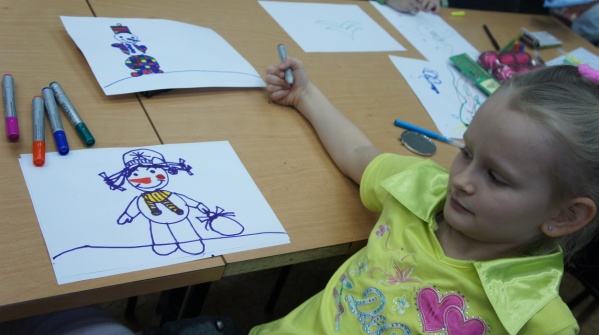 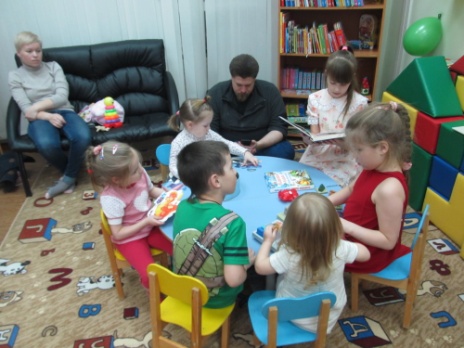 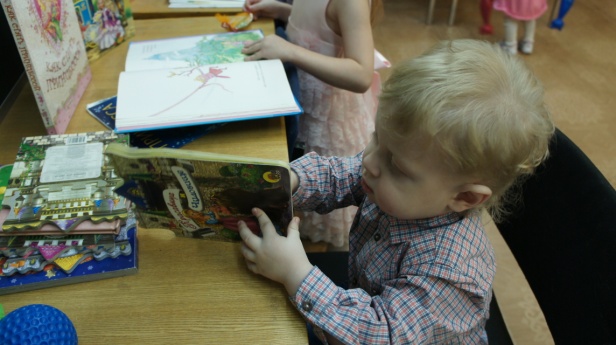 Рисовать!
Отдыхать всей семьей!
Читать!
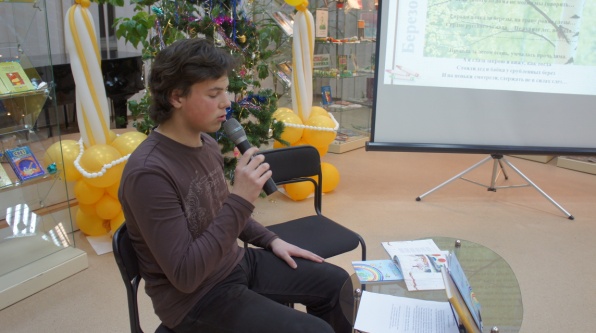 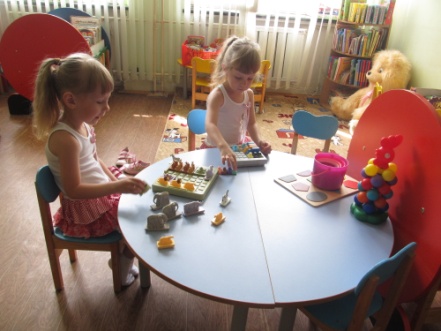 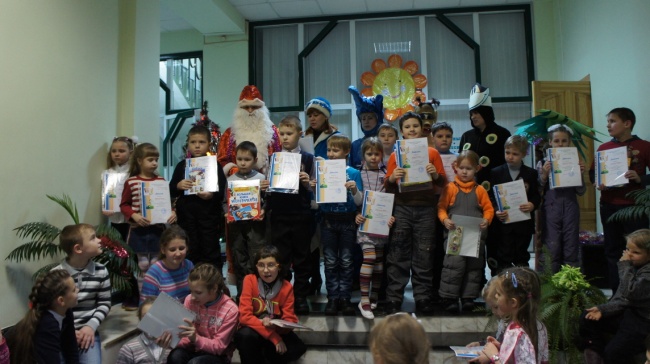 Играть!
Читать свои собственные стихи!
Вместе отмечать праздники!
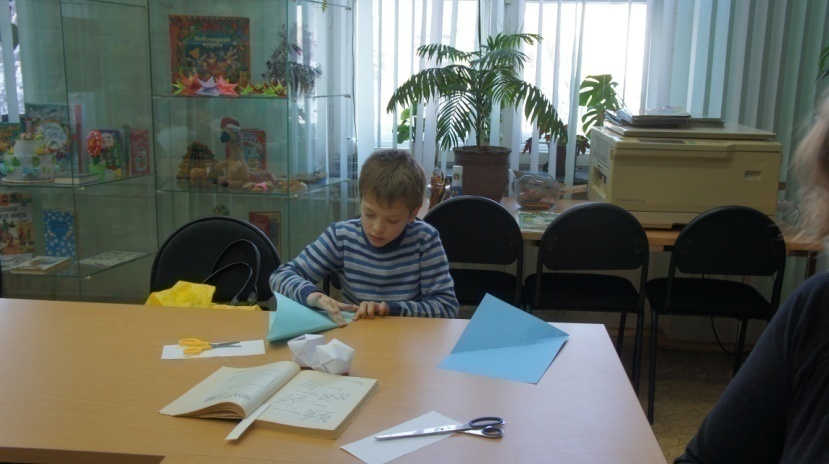 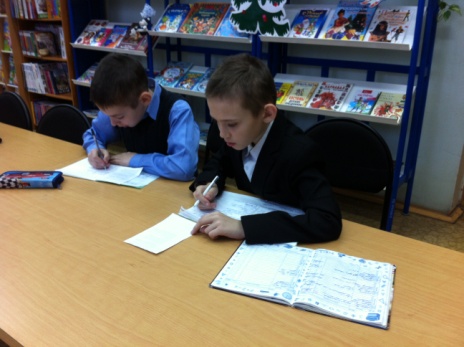 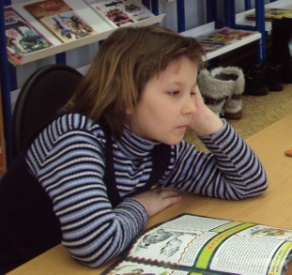 Заниматься оригами!
Делать уроки!
И просто молчать…
Спасибо за внимание!